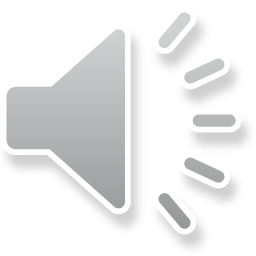 Tiết 21. Học bài hát: Tre ngà bên Lăng BácNhạc và lời: Hàn Ngọc Bích
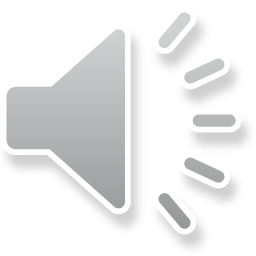